Географическая карта – это интересно!!!
Презентация учителя географии МОУ «Турочакская СОШ им. Я.И. Баляева»
Акпыжаевой М.М.
Введение
В наше время картографическая грамотность нужна каждому человеку не менее чем компьютерная. Отсутствие навыков и умений пользоваться картами, извлекать из них необходимую информацию нередко приводит к серьезным просчетам в хозяйственной и национальной политике, к ошибкам, ухудшающим экологическую обстановку и условия жизни людей.
Как заинтересовать обучающихся при работе с картой.
Современный учитель всегда думает как лучше и эффективнее донести ученикам содержание предмета, провести контроль знаний. Особенностью предмета географии является сочетание текста с картой, схемами, рисунками, профилями. Без карт нельзя изучать географию.
"Карта – второй язык географии", притом язык более экономный и доходчивый. Для учащихся это источник научных знаний и разносторонней информации.
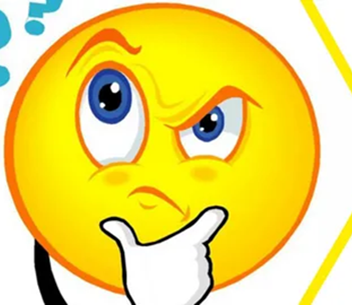 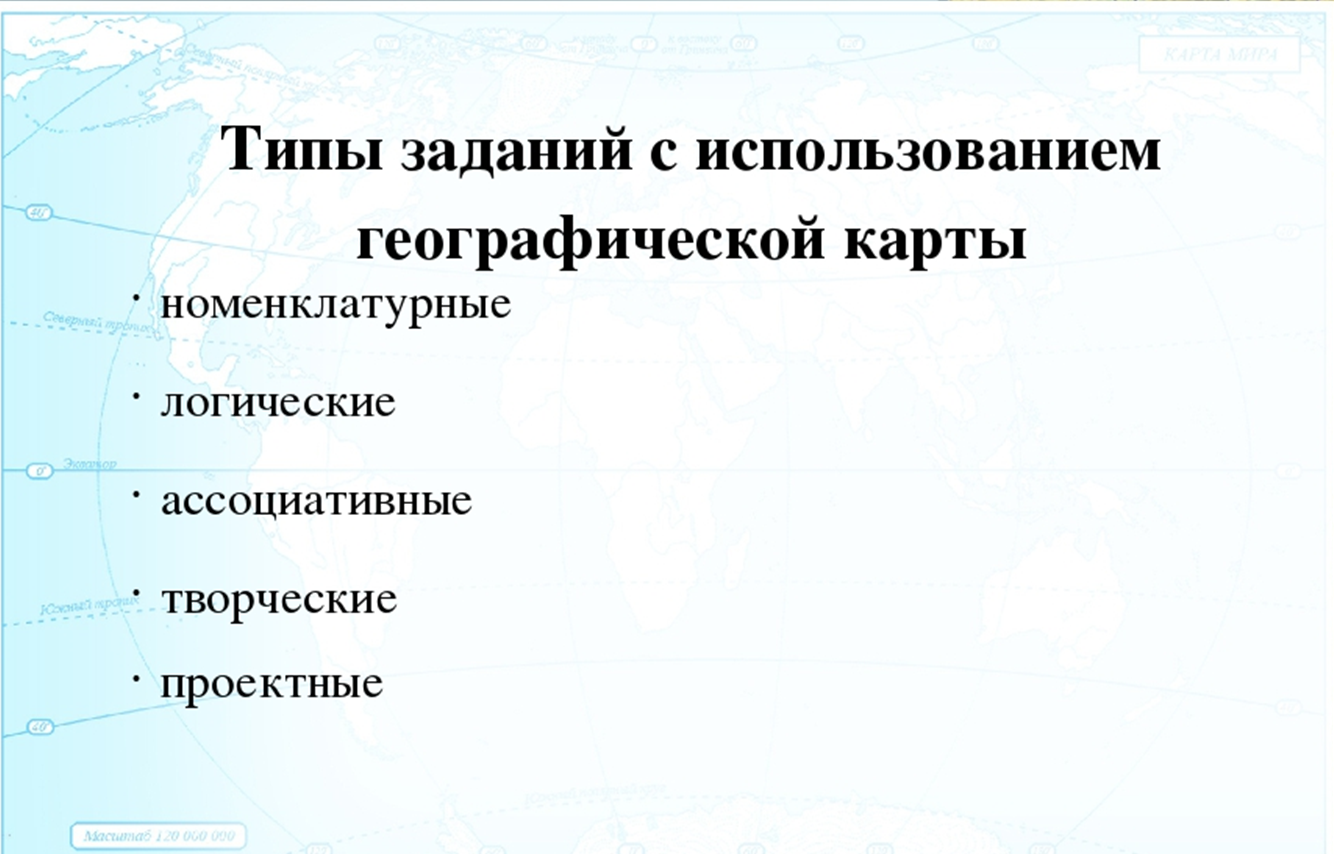 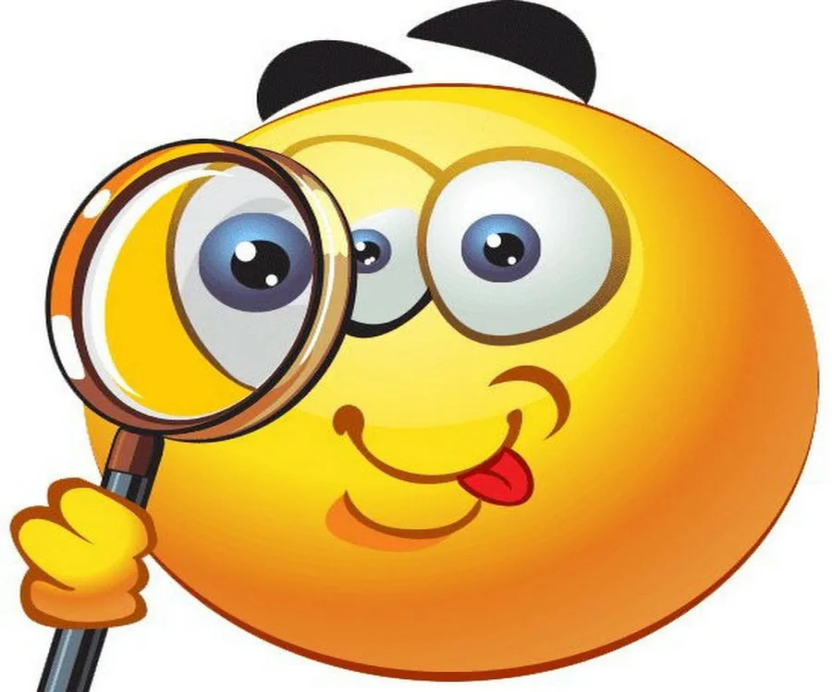 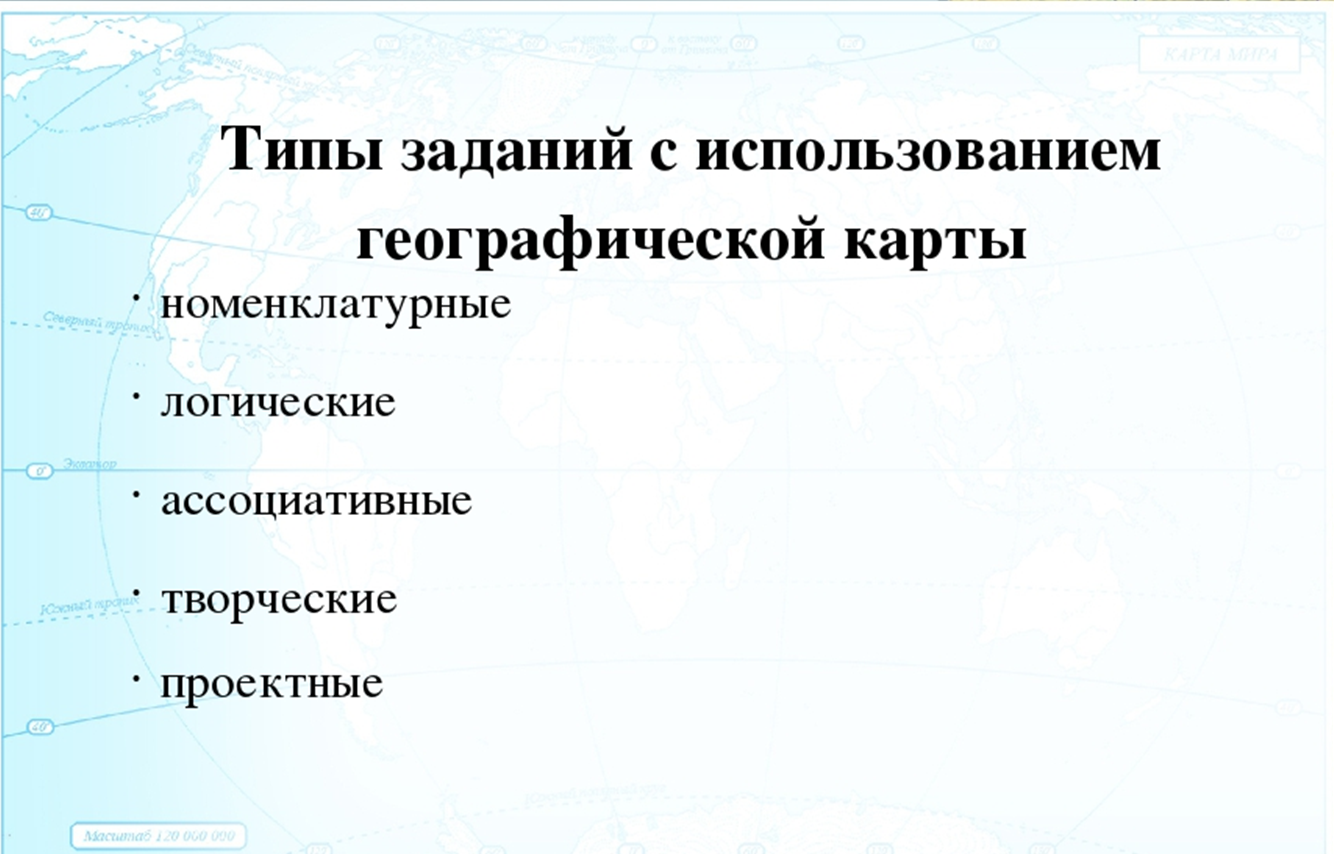 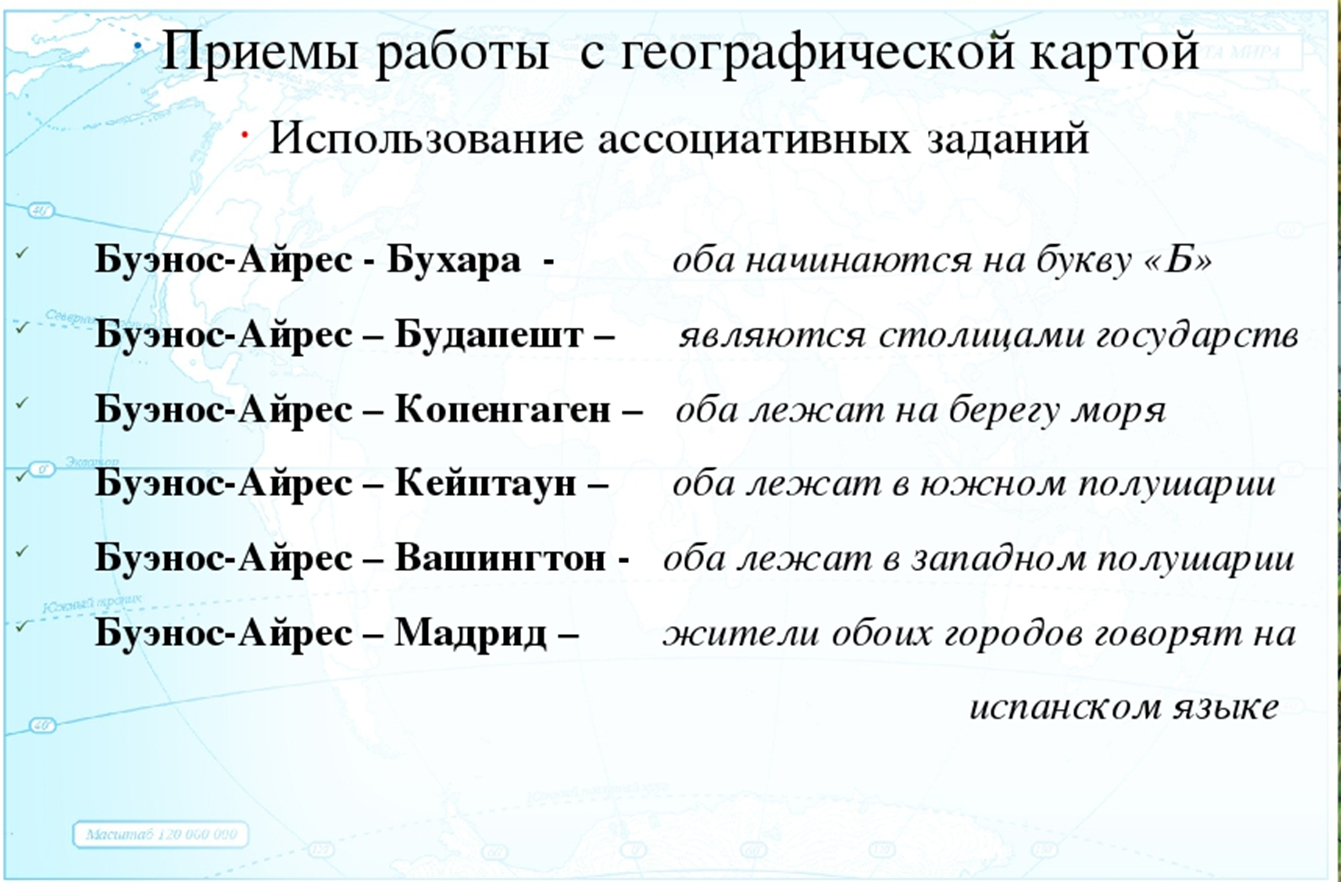 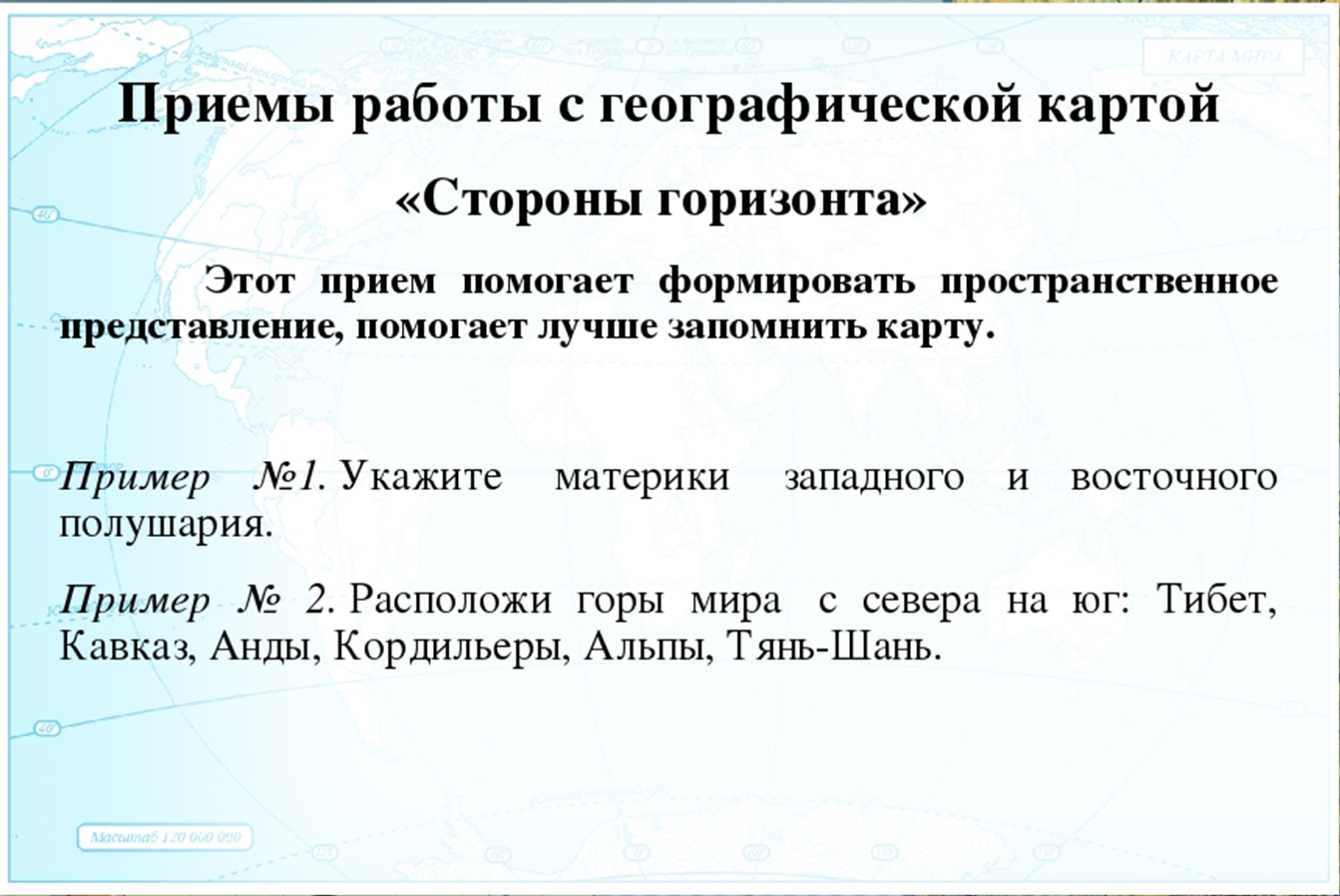 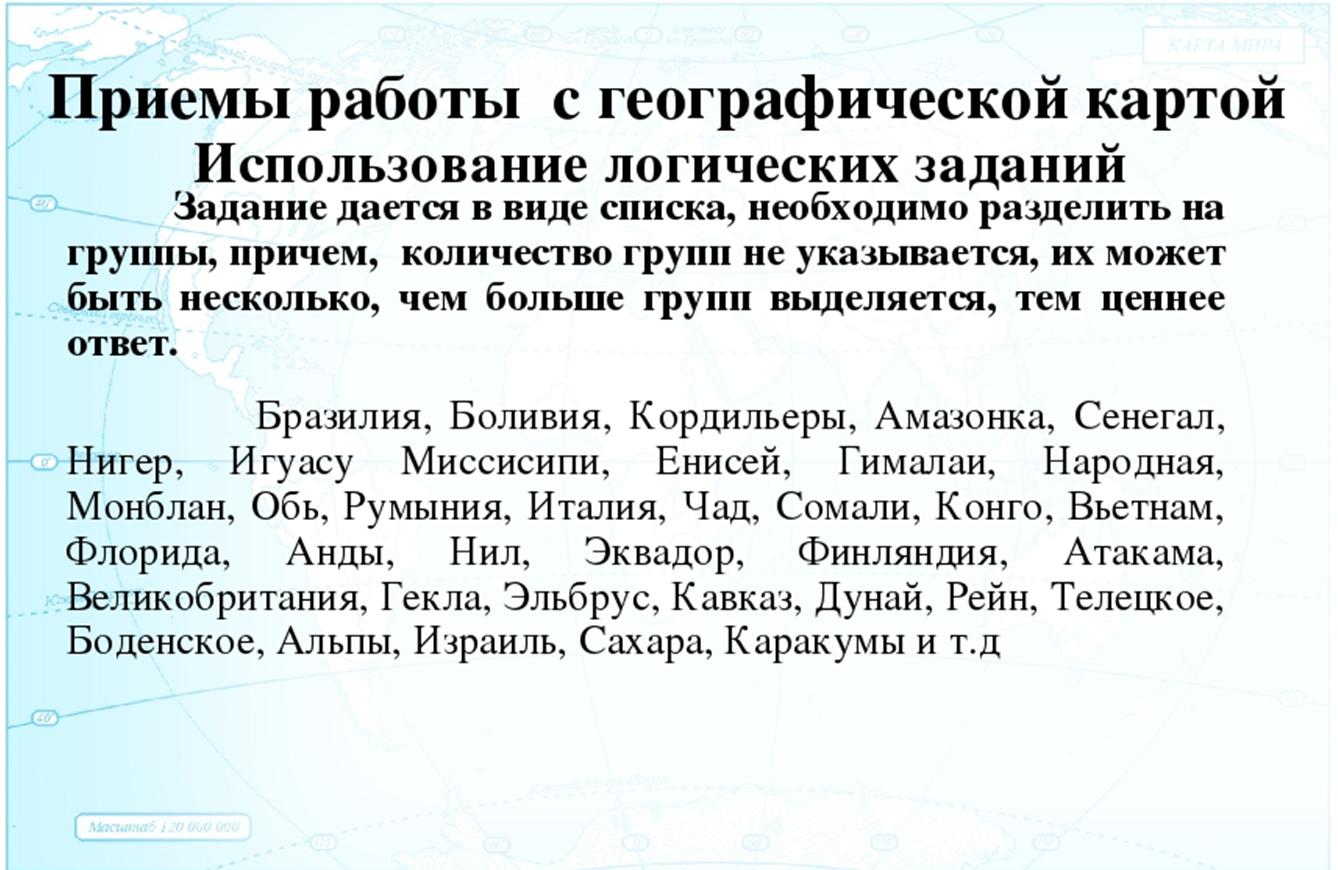 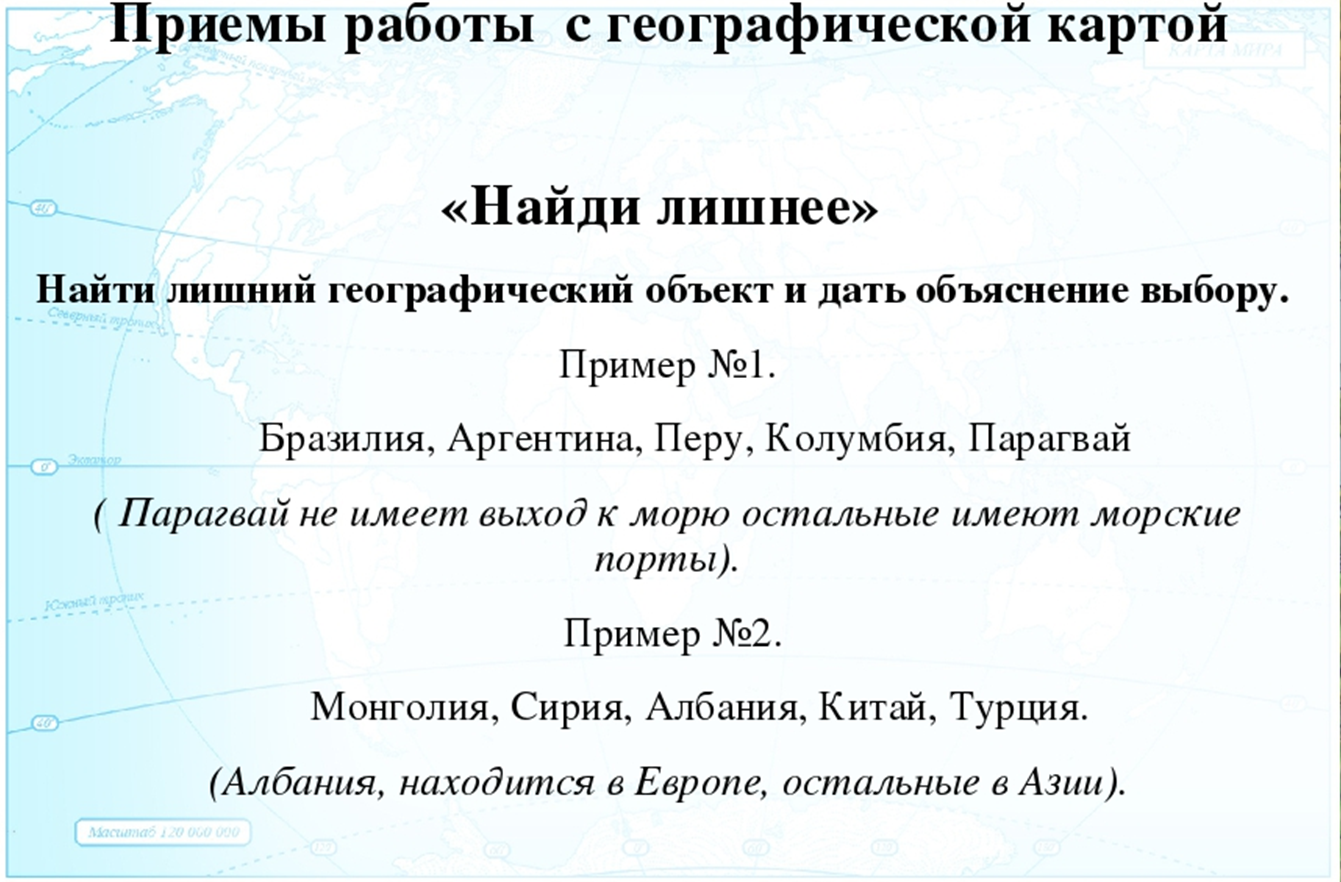 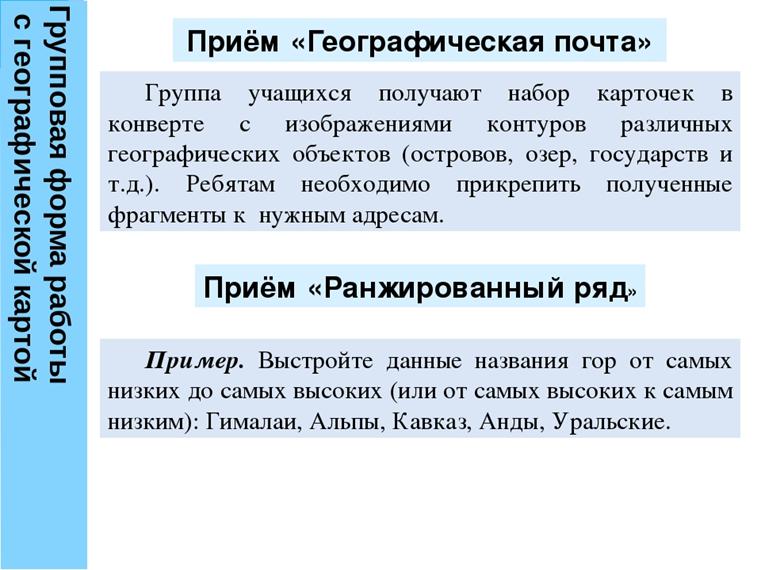 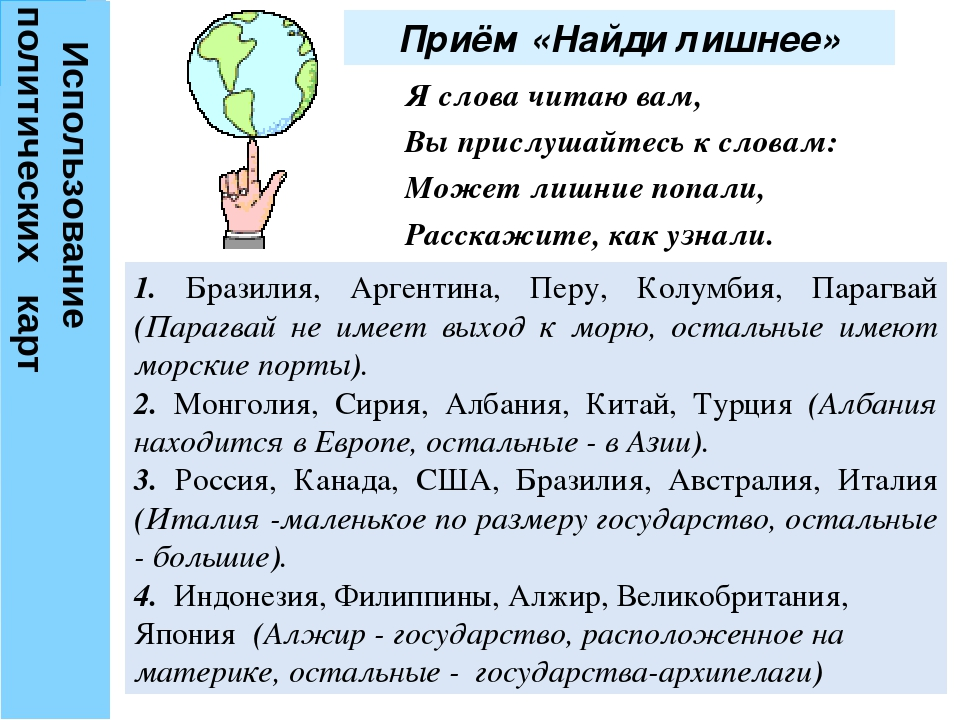 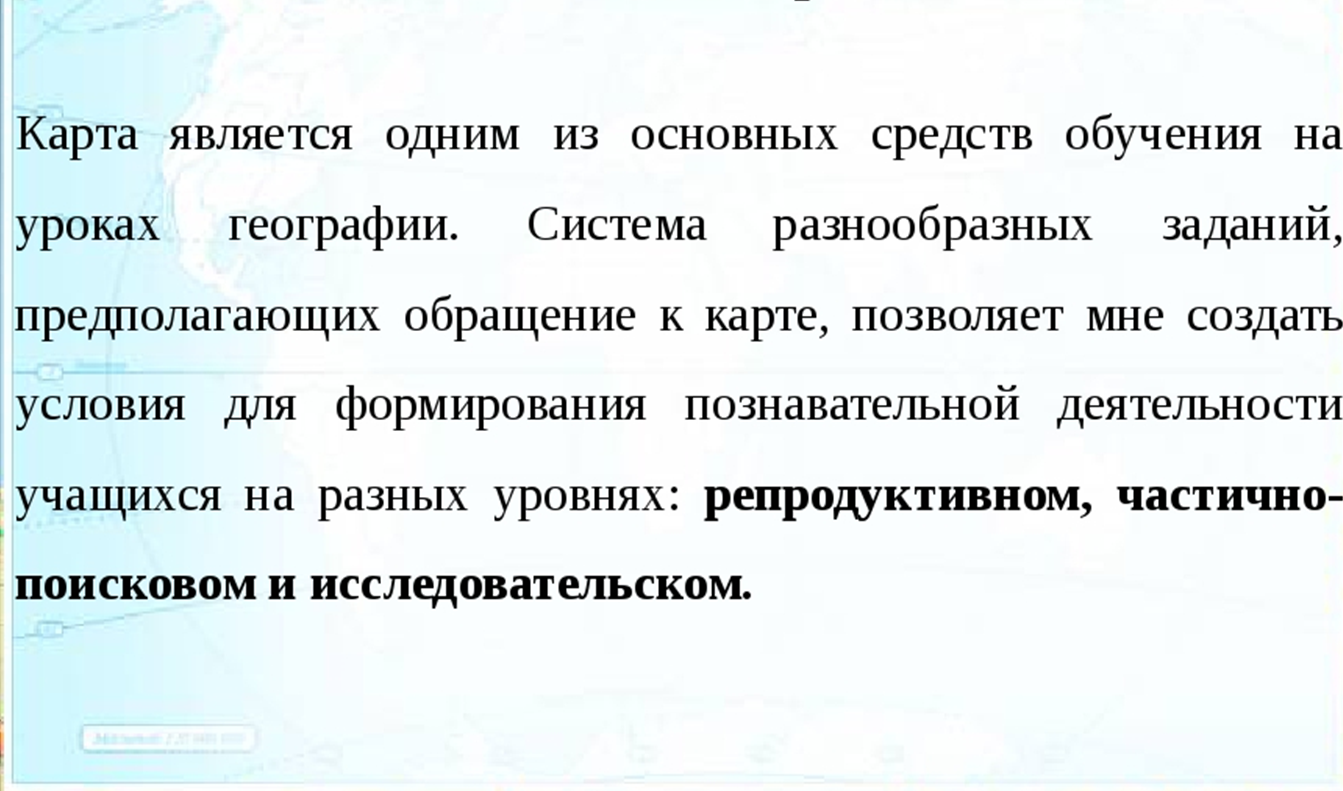 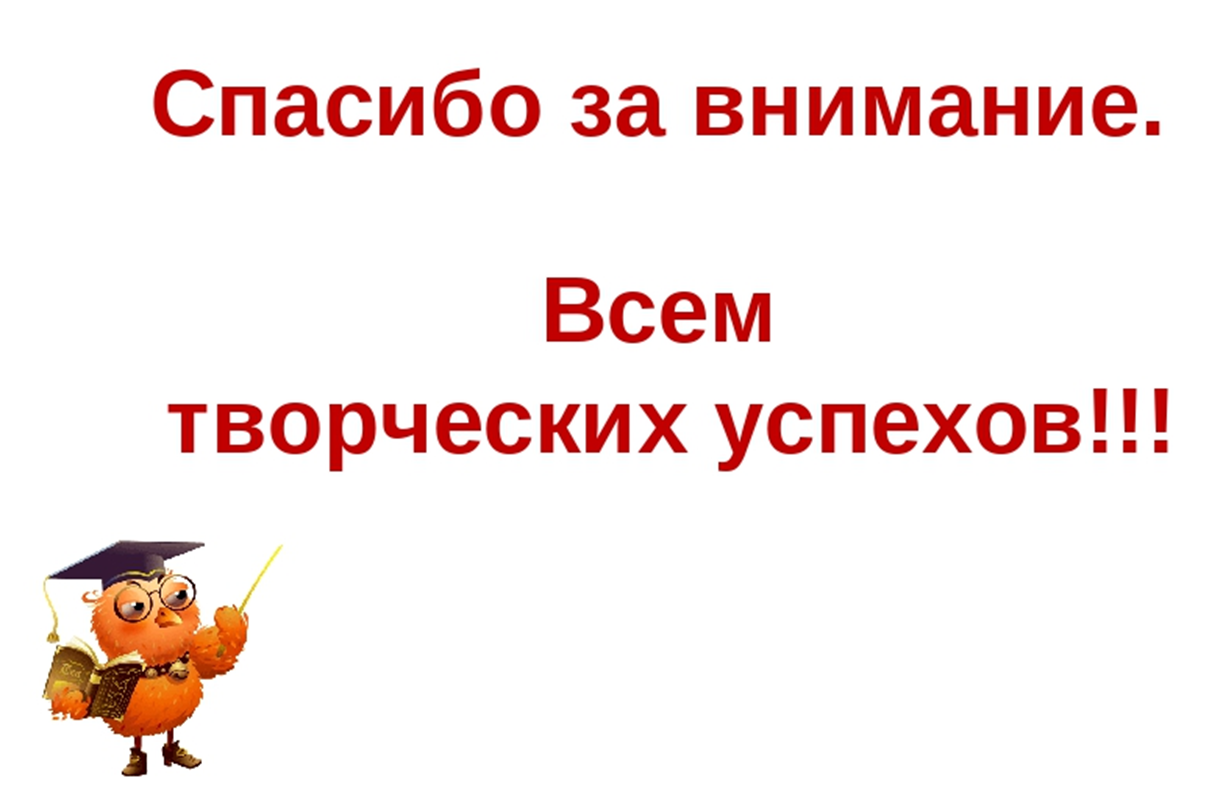 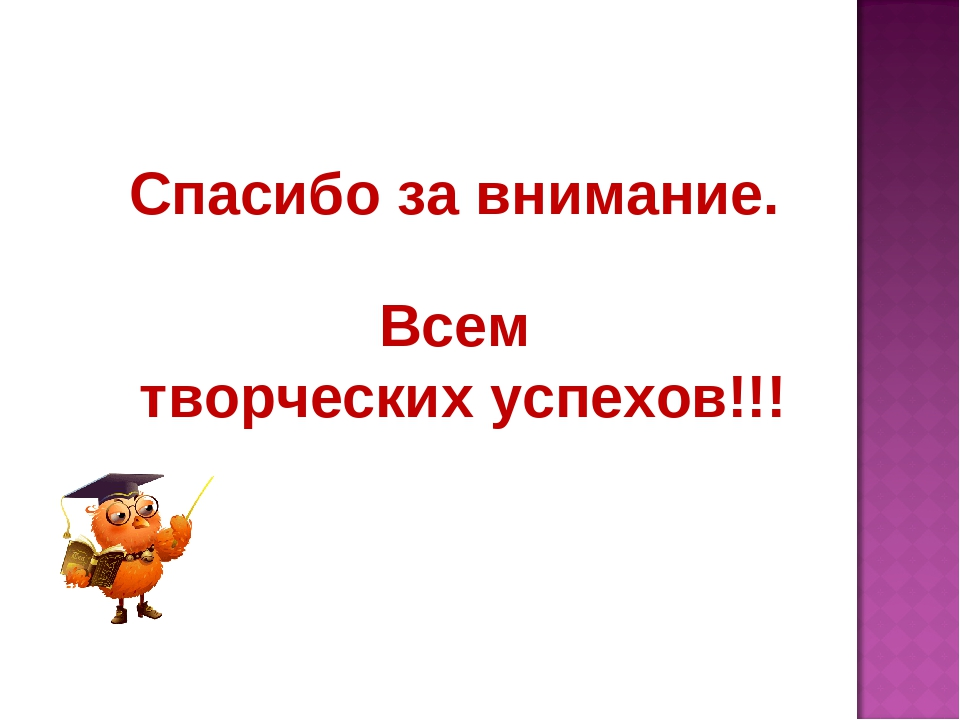